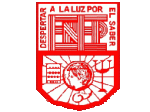 ESCUELA NORMAL DE EDUCACIÓN PREESCOLAR
CURSO. FORMA ESPACIO Y MEDIDA
GRADO. 1 D

INTEGRANTES: 
PAMELA YUDITH AVILA CASTILLO N.L 1

SAMANTHA BUENO MORENO N.L 3

AIDE PATRICIA MACHORRO GARCÍA N.L 16
ACTIVIDADES DE ARITMETICA, MEDIDA Y GEOMETRÍA
LA ENSEÑANZA DE LA
ARITMÉTICA EN NIVEL INICIAL
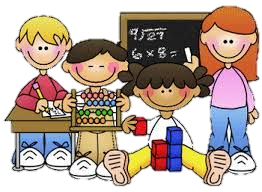 Mateinsectos
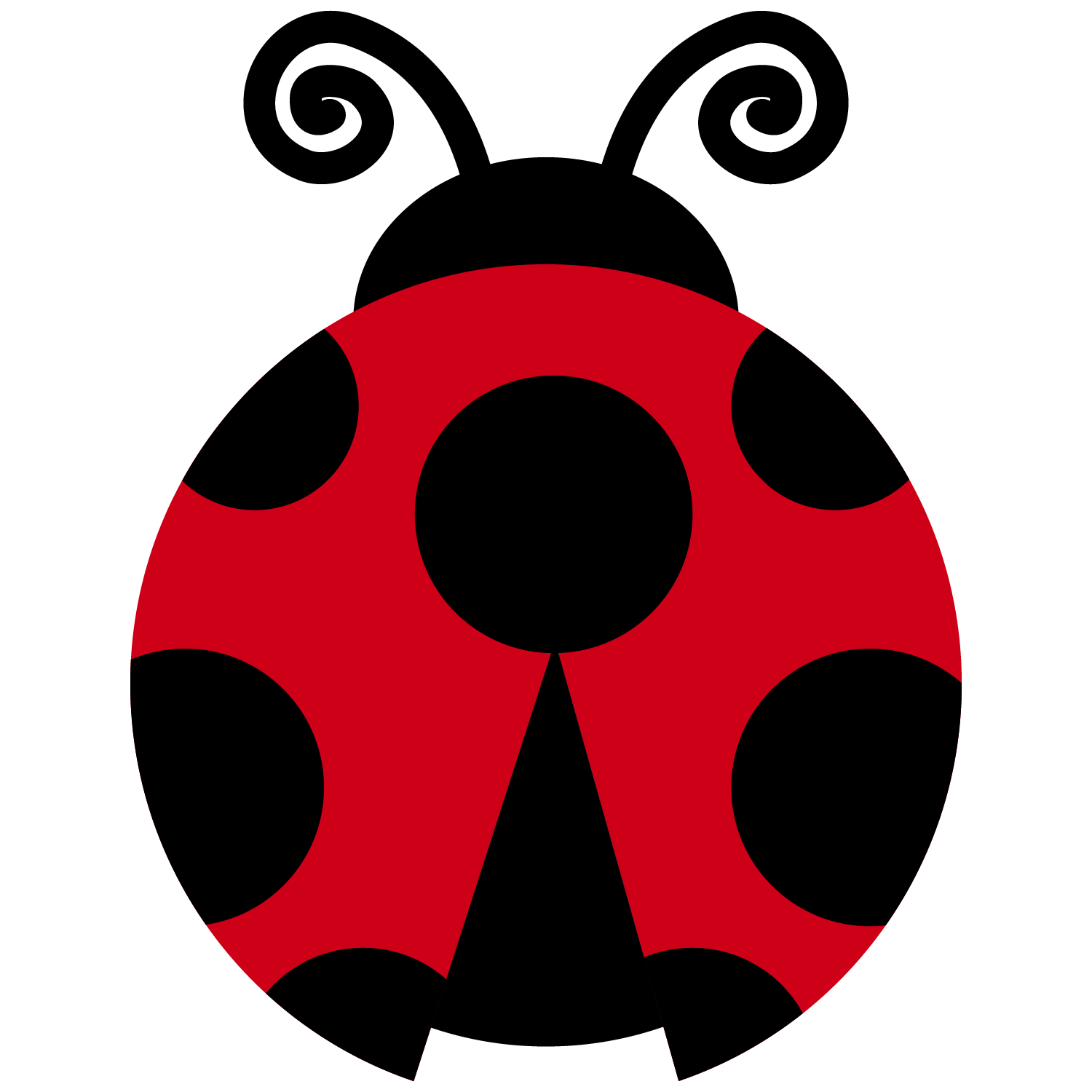 CAMPO DE FORMACION ACADEMICA: Pensamiento matemático
ORGANIZADOR CURRICULAR 1:  Número, algebra y variación
ORGANIZADOR CURRICULAR 2: Número
APRENDIZAJE ESPERADO: 
Resuelve problemas a través del conteo y con acciones sobre las colecciones.
Cuenta colecciones no mayores a 20 elementos.
Comunica de manera oral y escrita los números del 1 al 10 en diversas situaciones y de diferentes maneras, incluida la convencional.

MATERIALES:ROPA DE EXPLORADORES,  LUPA, INSECTOS DE FOAMI CON NUMEROS DEL 1 AL 5, HOJA DE MATERIAL DIDÁCTICO, 
CINTA DOBLE CARA, HOJAS DE ÁRBOL DE FOAMI, PLATO CON DIVISIÓN DE 3
LUGAR DE LA ACTIVIDAD: SALÓN DE CLASESTIEMPO:  1hr
INICIO:CANTAR LA CANCIÓN DE SUMA
https://www.youtube.com/watch?v=rXF5yQ7HYVQ
PREGUNTAR A LOS NIÑOS¿Saben que comen los insectos?, ¿Cuántas hojitas podría comerse una mariquita?Colocar los platos en el lugar de cada niñoIndicaciones: En su mesa tienen hojas de árbol, en el primer espacio del plato van a colocar la primer hojita que el insecto puede comer, y en el otro espacio la que se comerá más tarde, y en el espacio más grande pondrán las hojitas que al final del día se comióSe repetirá 3 veces
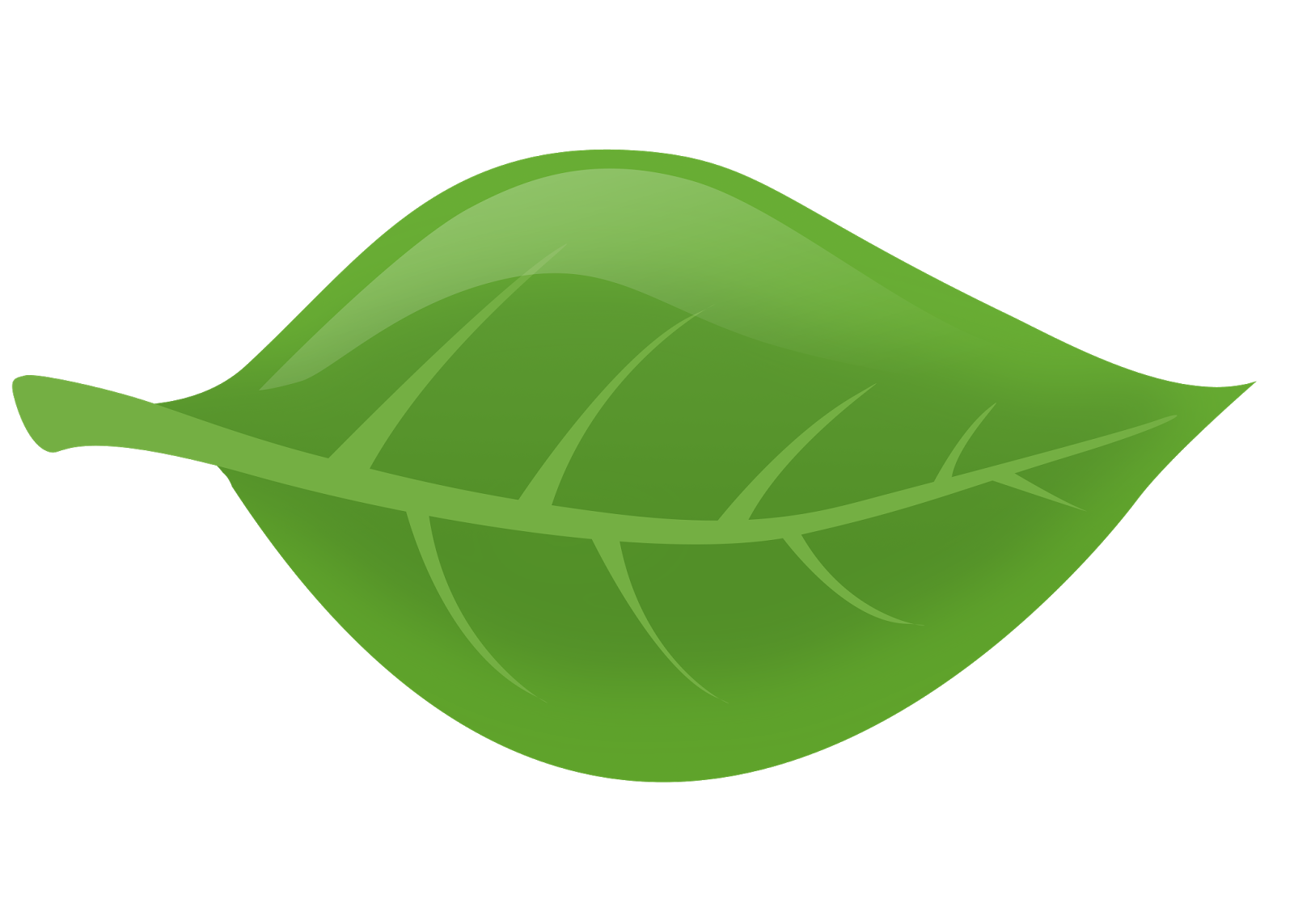 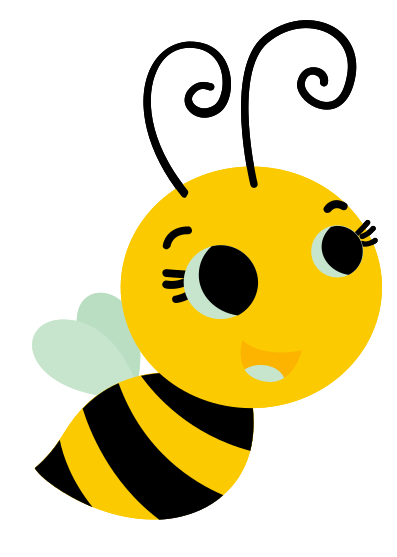 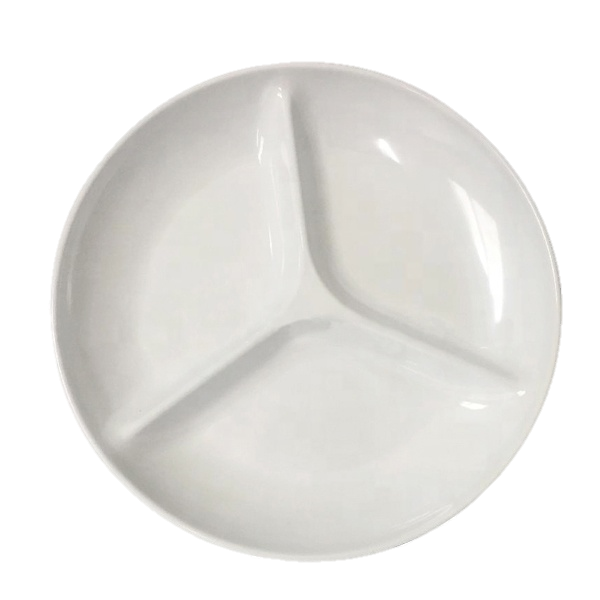 1
DESARROLLO:Pegar en la pizarra insectos con números en desorden, tendrán que ordenarlos del menor al mayor.Dividir al grupo en equipos de 4
Mencionar al niño que se perdieron las parejas de los insectos que están el la pizarra,  con su lupa tendrán que encontrarlos, en su mochila los van a guardar.Poner los insectos en su mesa, un integrante del equipo pasará a la pizarra a pegar la pareja del insecto que encontraron, pero para que puedan estar juntos tendrán que resolver la suma que se hace con los dos insectos.Continuar hasta terminar con todos los insectos.
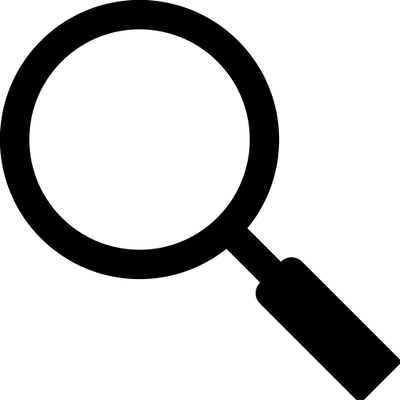 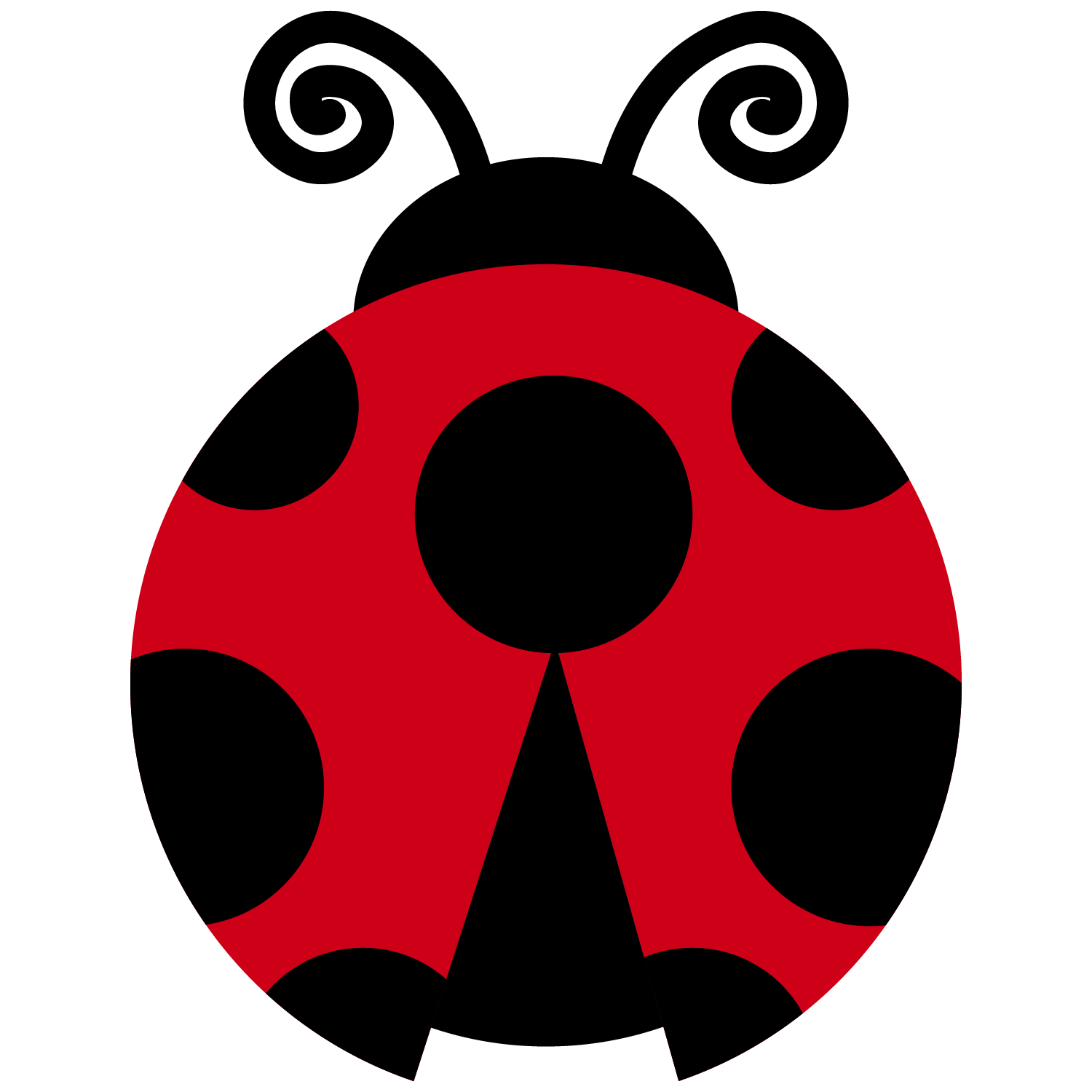 2
CIERRE: Entregar una hoja con los insectos vistos, pero con distintos números, los niños resolverán las sumasRetroalimentar con las siguientes preguntas:

¿Cuantas mariquitas sumaron al final?                                                                                                                                          
¿Cuantos chapulines?
¿Cuántas hojitas pudo comer la mariquita? 
¿Cuántos insectos encontramos?
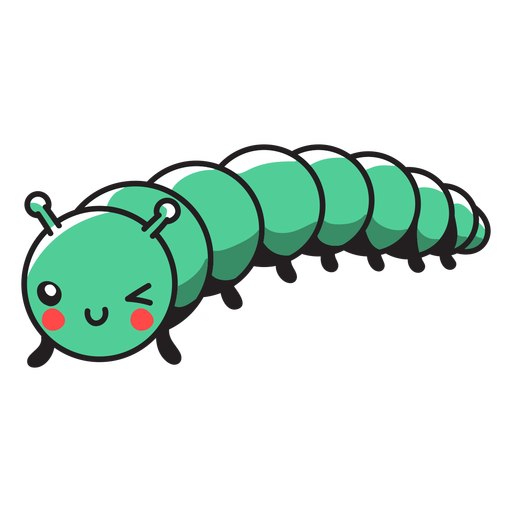 =
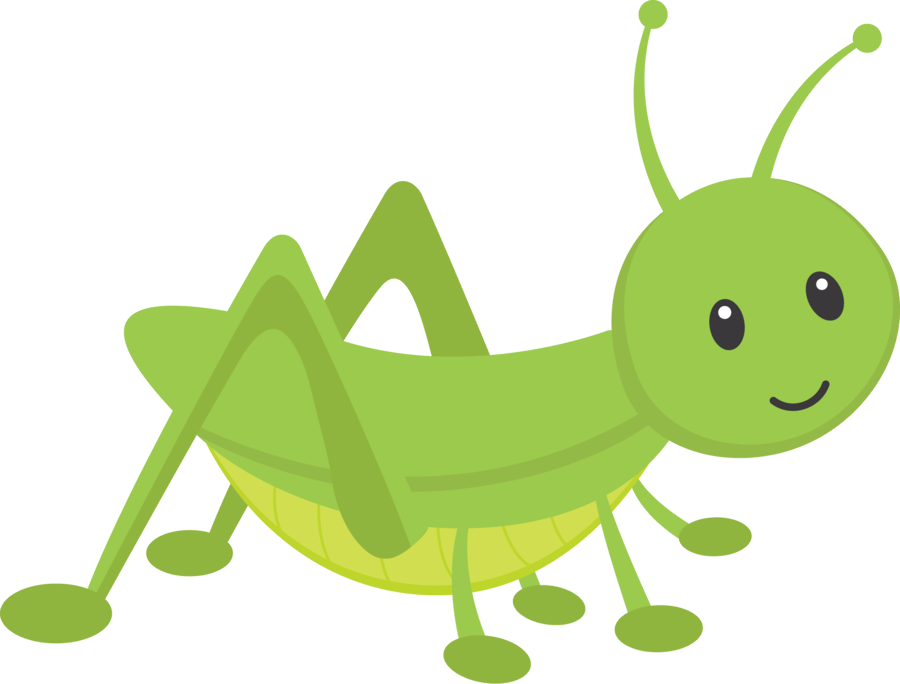 2
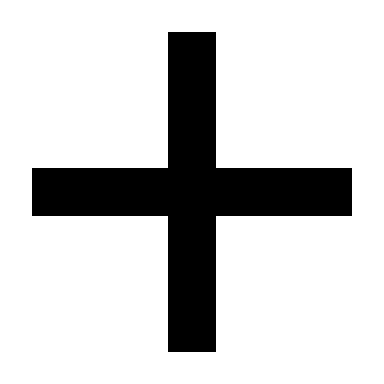 2
EVALUACIÓN CONTINUA
MATRIZ ANALITICA
LA ENSEÑANZADE LA MEDIDA EN EL NIVEL INCIAL
Midamos juntosCAMPO DE FORMACION ACADEMICA: Pensamiento matemáticoORGANIZADOR CURRICULAR 1:  Forma, espacio y medida ORGANIZADOR CURRICULAR 2: Magnitudes y medidasAPRENDIZAJE ESPERADO: -Identifica la longitud de varios objetos a través de la comparación directa o mediante el uso de un intermediario.-Compara distancias mediante el uso de un intermediario.-Mide objetos o distancias mediante el uso de unidades no convencionalesMateriales : borrador, 2 vasos, estambre, un gancho, una galleta, un lápiz, un clip, una piedra, una crayola y la hoja de trabajo lugar: salón de clases tiempo: inicio: 15 mindesarrollo: 20 mincierre: 15min
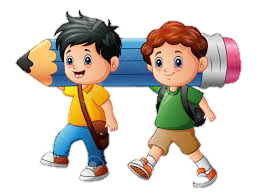 ACTIVIDAD DE INICIO
La clase iniciara con la canción de “ soy una serpiente “ la cual dice:
Soy una serpiente que anda por el bosque buscando una parte  su cola , ¿quiere ser usted una parte de mi cola?
La maestra será la guia y poco a poco lo niños se iran integrando.

Les preguntara:

¿sabes cual es la diferencia entre largo y corto?
¿ la cola al principio era larga o corta?
¿ cuando acabamos fue larga la cola?
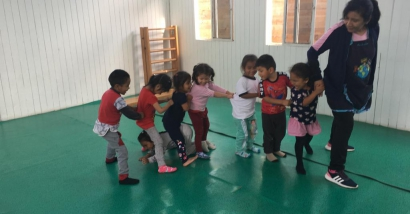 ACTIVIDAD DE DESARROLLO
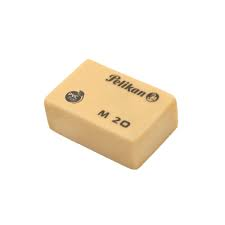 En esta actividad la realizaremos para saber que objeto pesa mas entre una piedra, una galleta, u borrador, un lápiz , un clip y una crayola 

La maestra previamente les coloco agujeros a los vasos por los laterales 
Despues los niños pondrán el estambre por los agujeros y lo amarrara al gancho de la parte de arriba
Después podrá colocar un objeto de un lado y del otro algún otro objeto para saber cual es el que pesa mas.
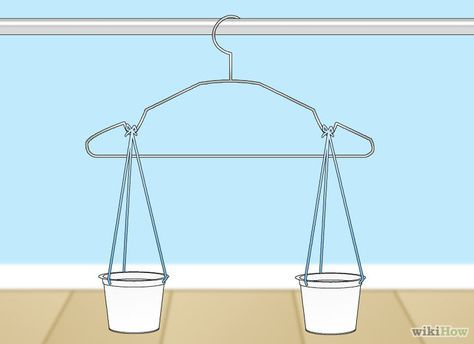 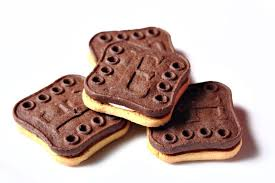 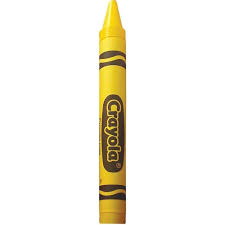 ACTIVIDAD DE CIERRE
para finalizar la maestra enterara a cada niño una hoja de trabajo en la cual el niño tiene que poner que s el objeto es largo o corto, también va a observar si peso mas o menos que el que estaba e el otro vaso.

La maestra les preguntara :

¿ Como sabe cuando un objeto pesa mas que el otro?
¿ como miden un objeto para saber si uno es mas largo o corto?
¿Qué pasaba con el objeto que pesaba menos?
¿Qué pasaba on el que pesaba mas?
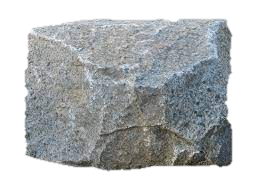 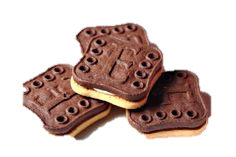 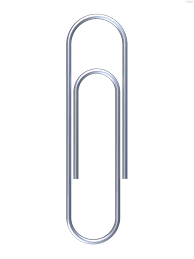 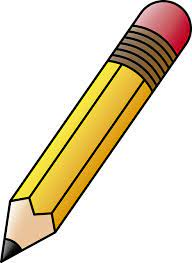 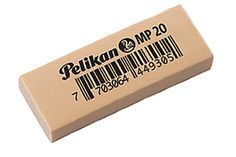 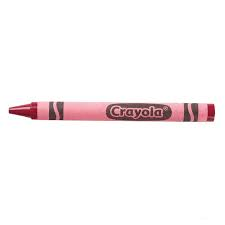 MATRIZ ANALITICA
LA ENSEÑANZA DE LA GEOMETRÍA EN NIVEL INICIAL
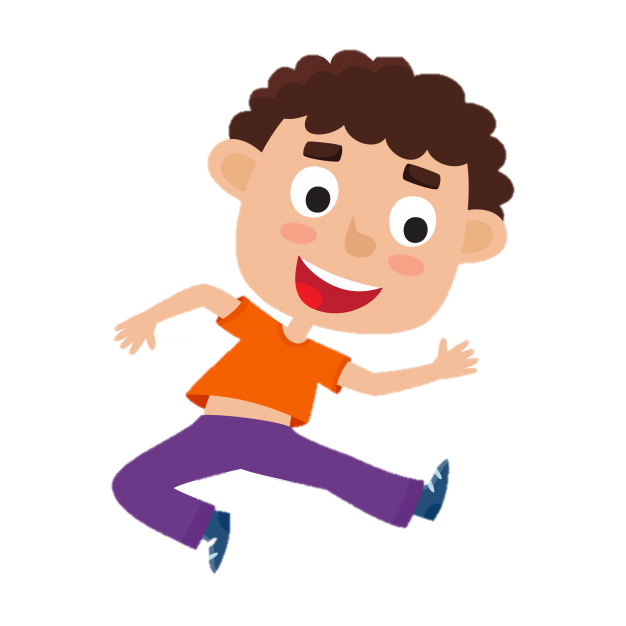 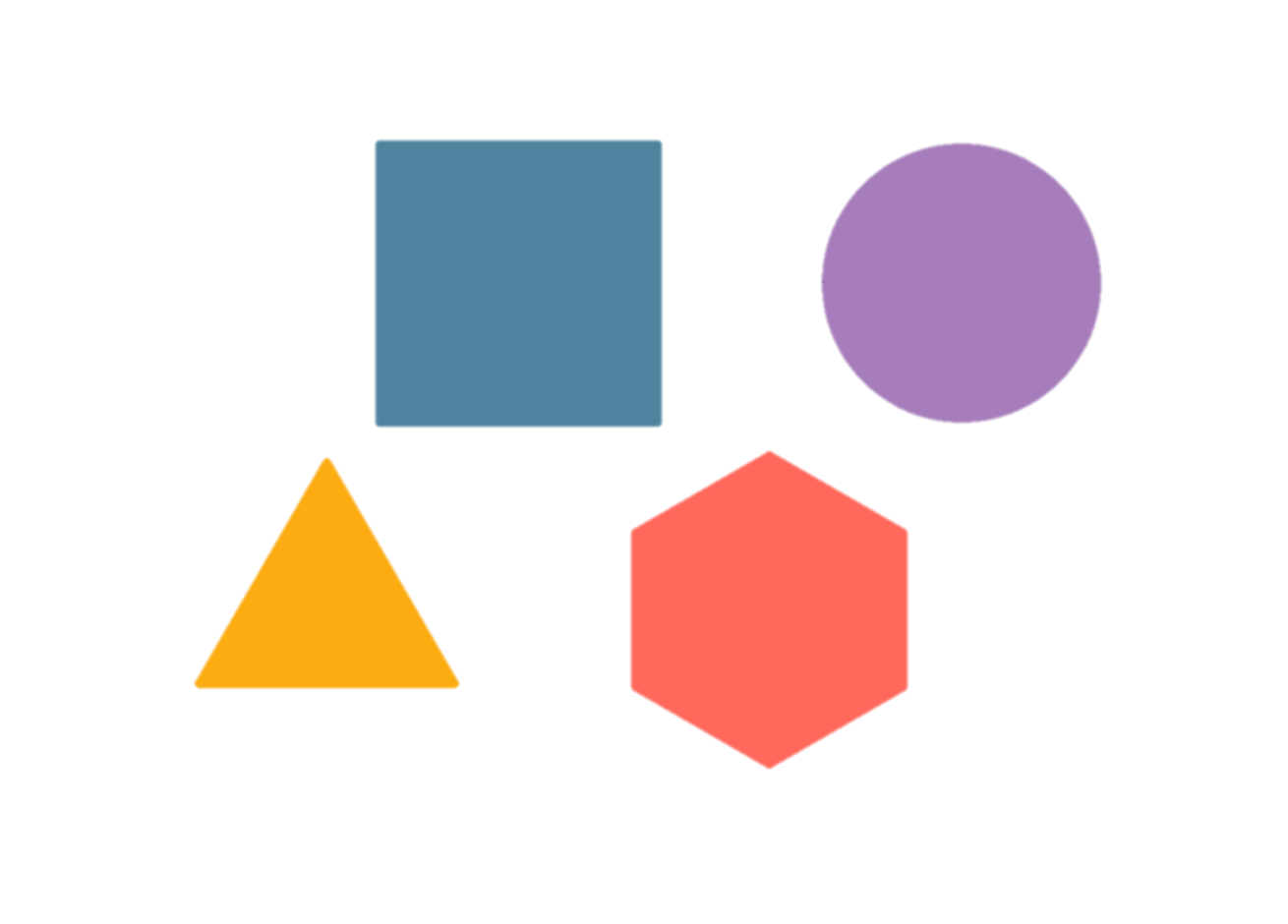 LA RULETA MÁGICA
CAMPO DE FORMACION ACADEMICA: Pensamiento matemáticoORGANIZADOR CURRICULAR 1:  Forma, espacio y medida ORGANIZADOR CURRICULAR 2: Figuras y cuerpos geométricos APRENDIZAJE ESPERADO: 
•Reproduce modelos con formas, figuras y cuerpos geométricos.
•Construye configuraciones con formas, figuras y cuerpos geométricos.

MATERIALES: Ruleta con las figuras geométricas (circulo, cuadrado, rectángulo y triangulo), figuras geométricas de fomi, pegamento, hojas de maquina, colores, marcadores, dibujo en pellón con figuras geométricas.

Lugar: Salón de clases
Tiempo: 1hr

INICIO
Cantar la canción “Soy una figura” mostrando las distintas figuras al ser nombradas

Realizar las siguientes preguntas:

¿ Saben que es una figura?
¿Qué figuras conocen?
¿Dónde han visto figuras?

Dar una explicación sobre las figuras geométricas
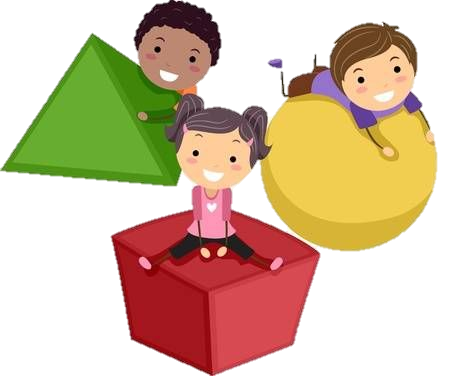 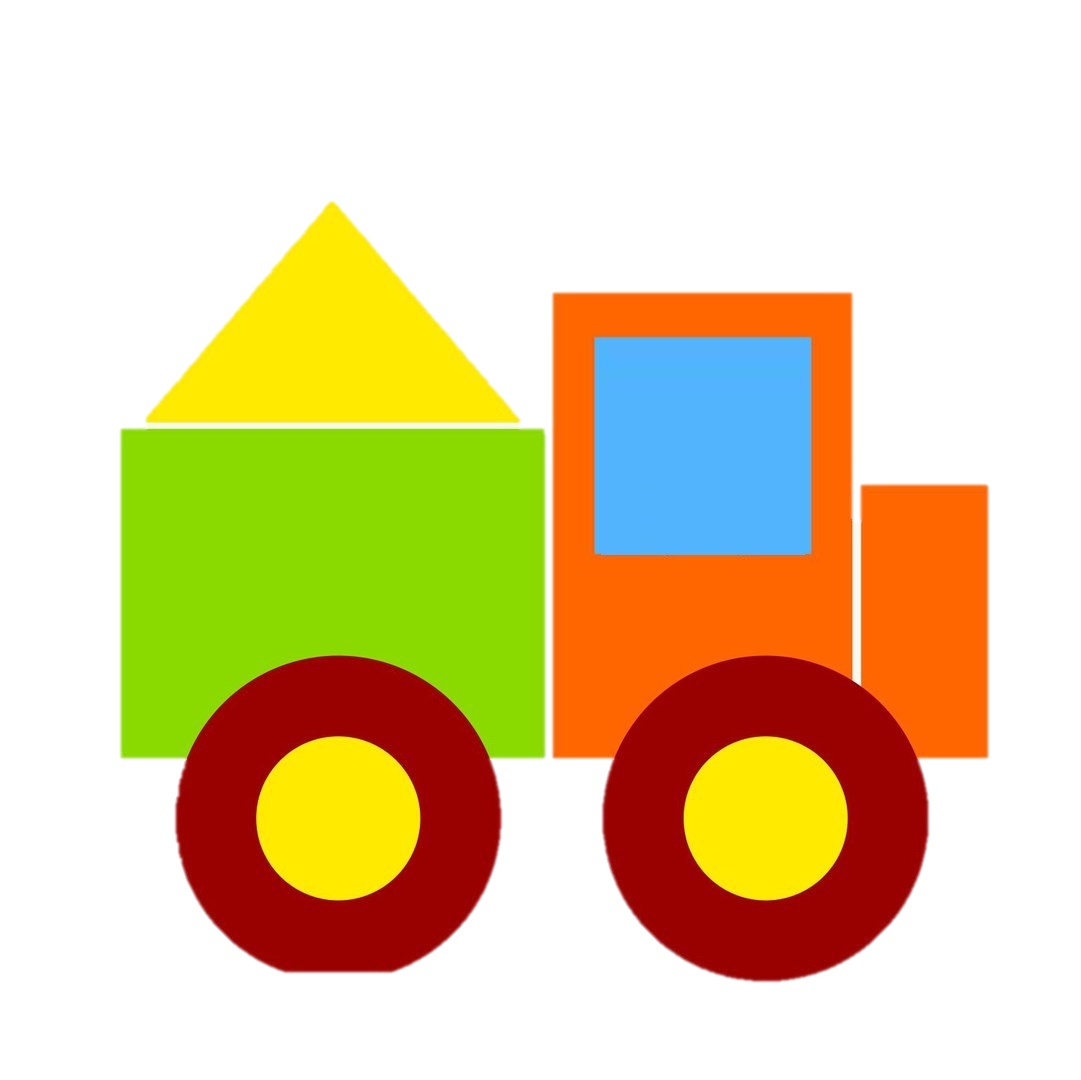 DESARROLLO
Se muestra de manera grupal un dibujo creado por distintas figuras geométricas, los alumnos deben de decir por cuales figuras esta formado, así como también sus características.
Realizar las siguientes preguntas:
¿Saben qué figuras hay en el dibujo?
¿Cuáles son?
¿Creen que podamos formar un dibujo con las figuras geométricas?
Dividir al grupo en  4 equipos
Pasar a la pizarra a cada equipo, cada integrante debera girar la ruleta de las figuras y tomar la figura que le toco.En equipo realizaran un dibujo con las figuras geométricas seleccionadas, se debreán usar todas
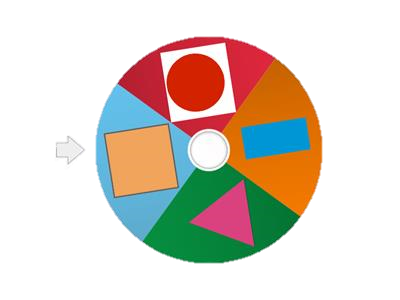 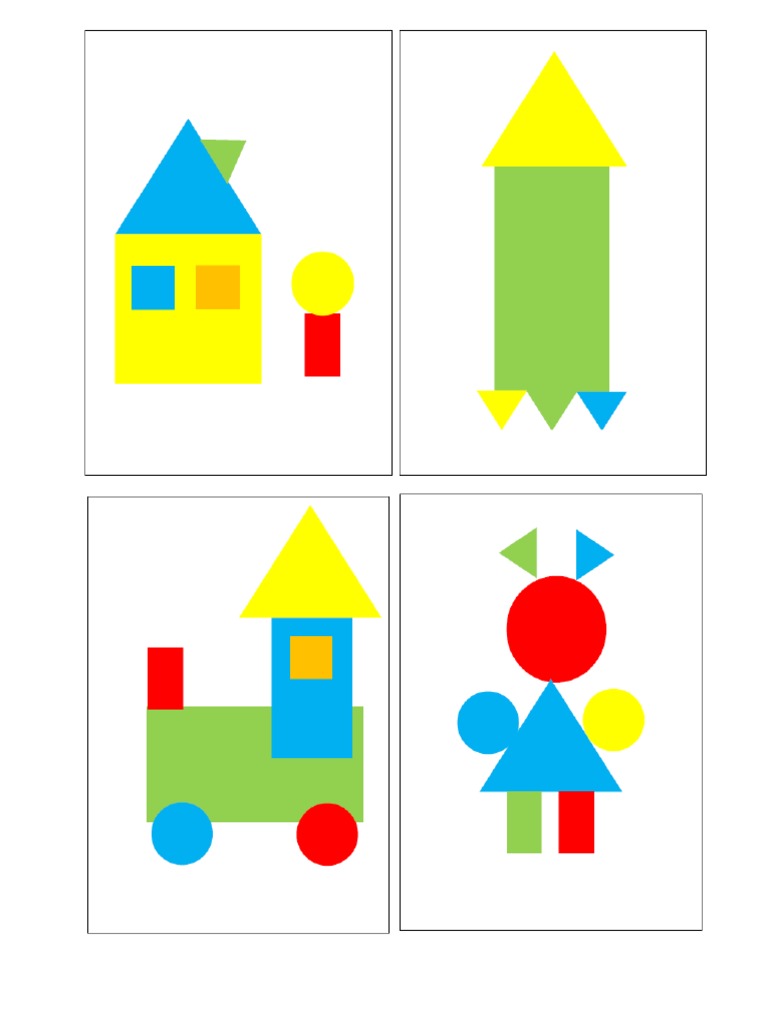 CIERRE
Presentaran el dibujo a todo el grupo, los demás compañeros dirán las figuras que lo forman y el equipo que lo está presentando algunas caracterísitas de las figuras

Retroalimntación:
¿Dónde más podemos encontrar figuras?
¿Tienes algún juguete que tenga una figura?
¿Cuáles figuras forman al salón de clases?
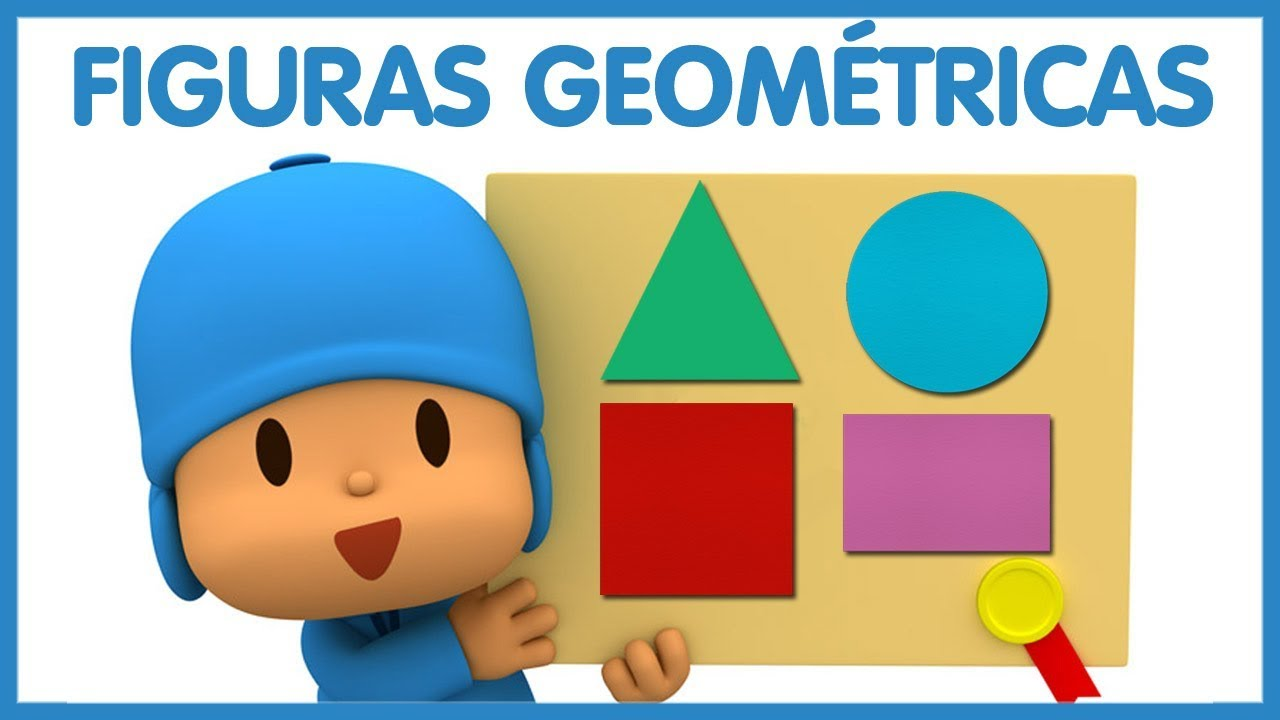 EVALUCIÓN   CONTINUA
MATRIZ ANALITICA